Exoplanet Communications
Astronomical Objects – From Earth to the Universe
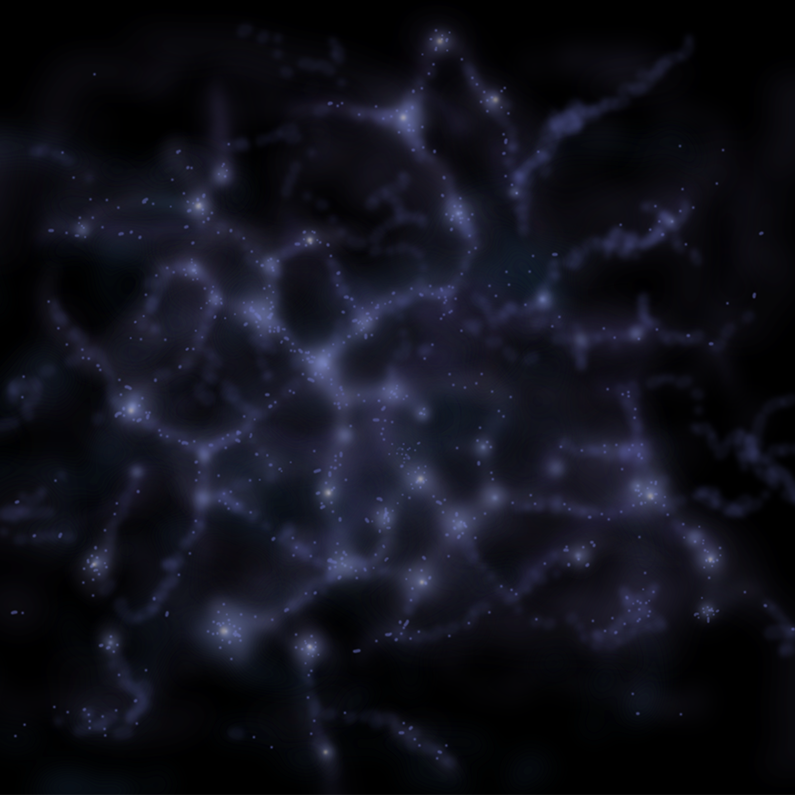 The 
Universe
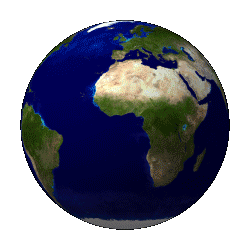 The LocalSupercluster
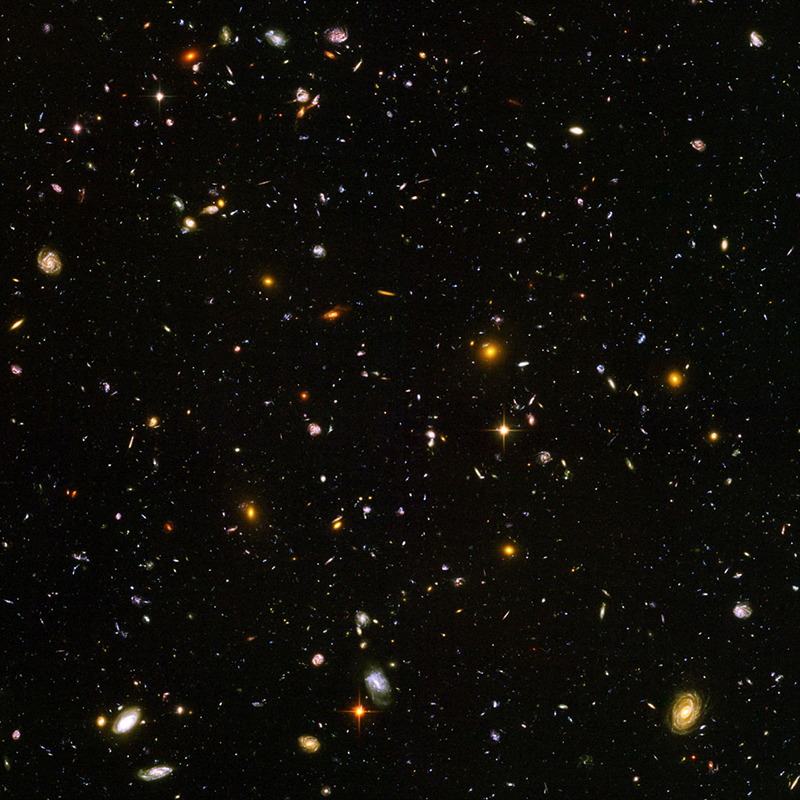 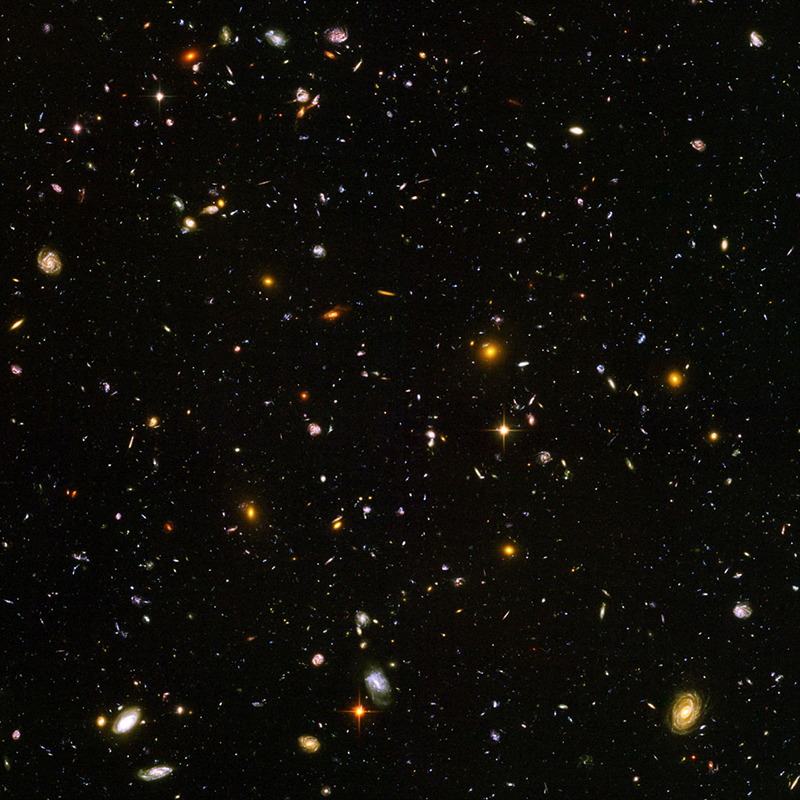 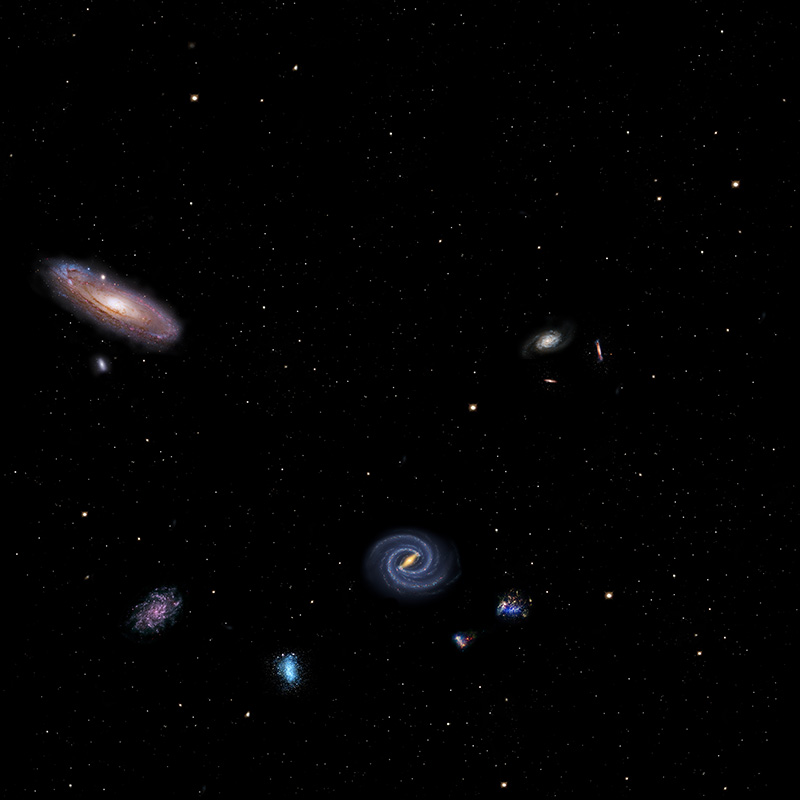 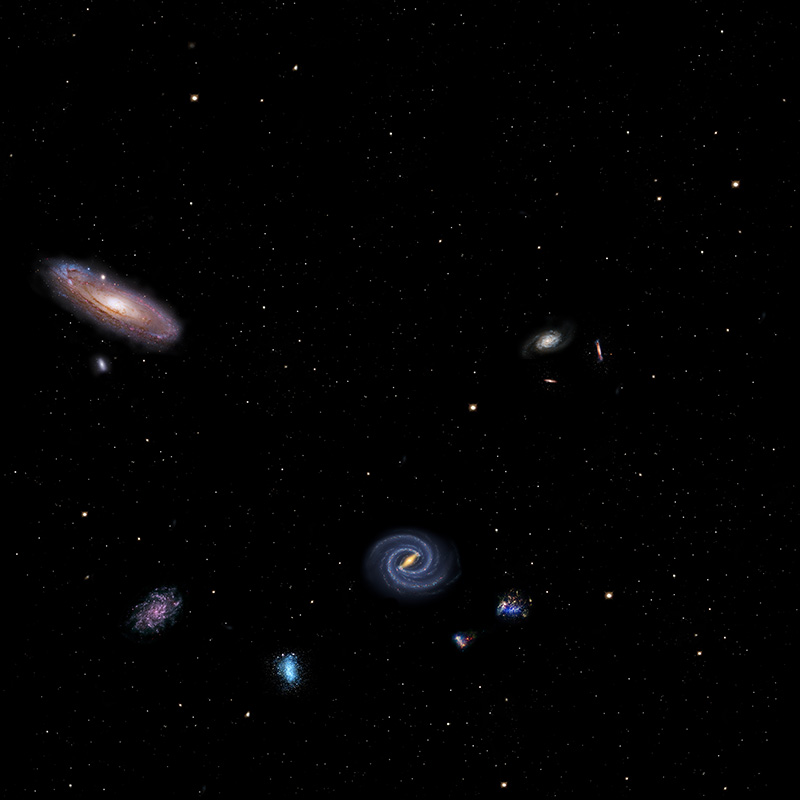 The 
Local Group
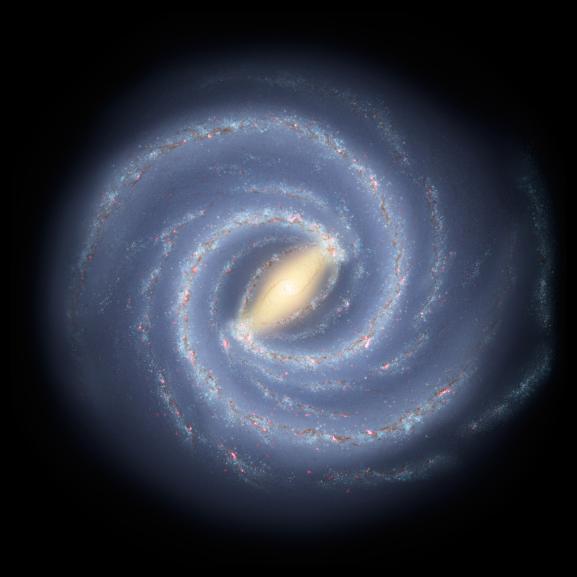 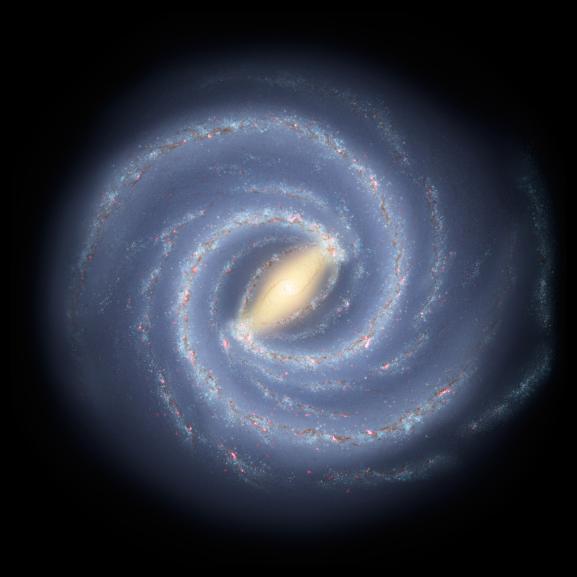 The 
Milky Way
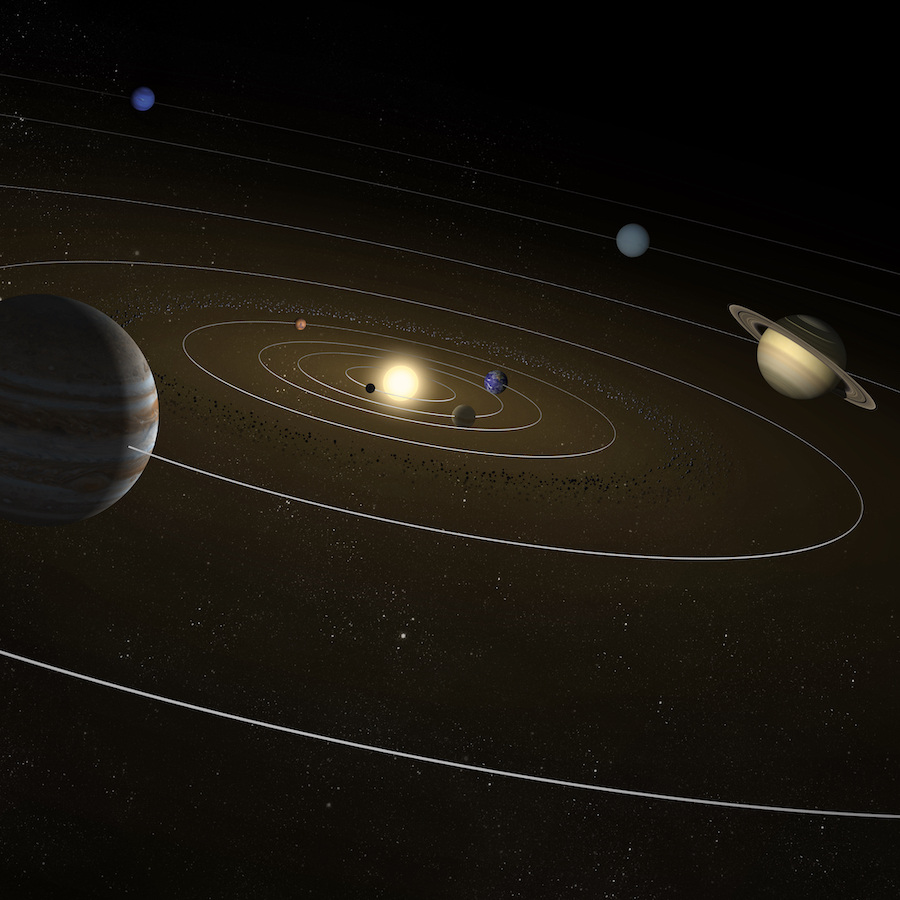 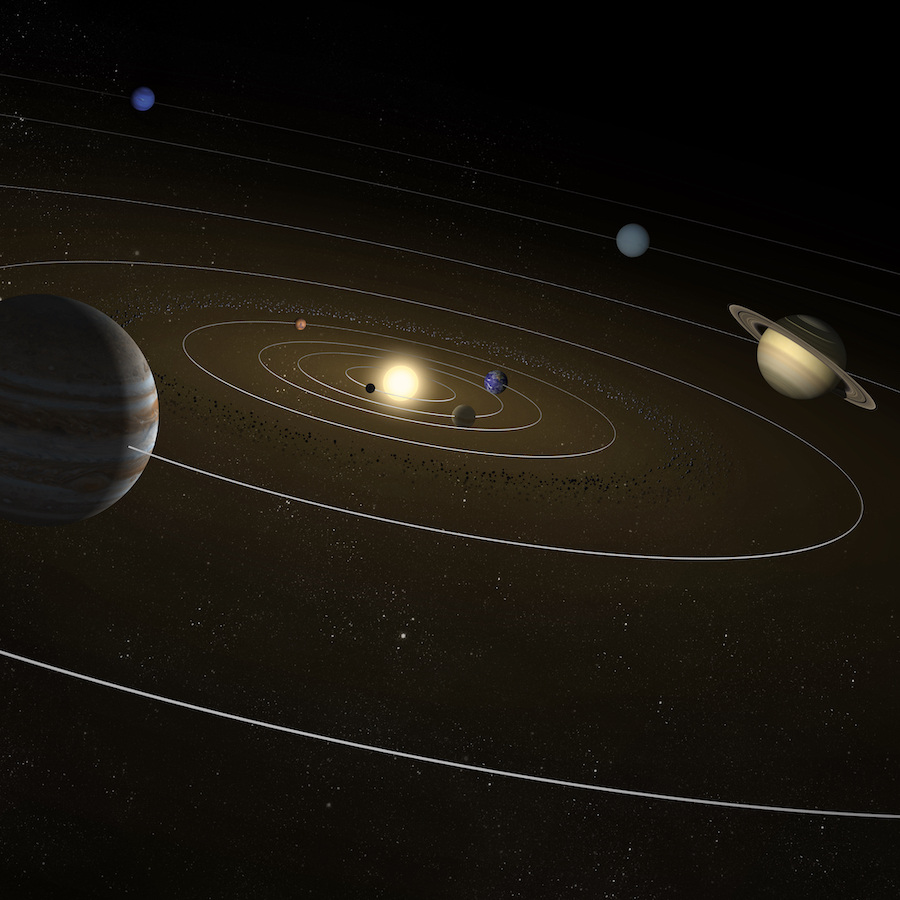 The 
Solar System
Age:
~13.8 billion years
Age:
~13.6 billion years
Size: 
93 billion light years
Age:
~13.6 billion years
Size: 
~110 million light years
Age:
~13.6 billion years
Size: 
~10 million light years
Age:
~4.6 billion years
Size: 
~100 kilo light years
Size: 
~0.0005 light year (to Neptune)
September 21, 2022
This document has been reviewed and determined not to contain export controlled technical data.
1
[Speaker Notes: This slide requires 5 clicks:
Reveals the Solar System and details
Reveals the Milky Way and details
Reveals the Local Group and details
Reveals the Local Supercluster and details
Reveals the Universe and details

Audience: 
9th Grade and older.

Description:
This slide explains and illustrates how small the solar system is in the universe (or how big the universe is) and the hierarchical structure of the universe and its constituents.

User's notes: 
some visualizations (e.g., the milky way and the local group) are idealized, and numbers (i.e., the age and size) are approximate.

NOTE: 
This PowerPoint file has built-in interactive elements. 
To view them, you must be in "Slide Show" mode; you can then move to the next view either by clicking your mouse, the spacebar, or the arrow keys. 
This slide will not work in "regular viewing mode."

Credit:
NASA/JPL-Caltech]